Nove prilike za pomorstvo i ribarstvo
Zadar, 16. travanj 2021.
Financijska alokacija (1)
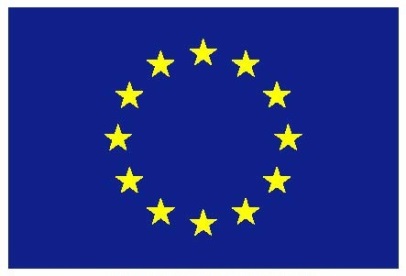 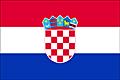 2021.-2027.
Europski fond za pomorstvo, ribarstvo i akvakulturu (EMFAF): 243.687.057 eura
Republika Hrvatska: minimalno 90 milijuna eura
UKUPNO: min. 334 milijuna eura
[Speaker Notes: Dodijeljena alokacija za RH – 244. mil. eura. Oko 90. mil. je učešće RH (detaljni iznos biti će poznat nakon konkretiziranja iznosa po mjerama).]
Financijska alokacija (2)
UKUPNI PRORAČUN EMFAF
Programsko razdoblje 2014.-2020. godina - 5.749.331.600,00 eura
Programsko razdoblje 2021.-2027. godina -  5.311.000.000,00 eura
Smanjenje za 7,62%

REPUBLIKA HRVATSKA - EMFAF
Programsko razdoblje 2014.-2020. godina - 252.643.138 eura
Programsko razdoblje 2021.-2027. godina - 243.687.047 eura 
Smanjenje za 3,54%
[Speaker Notes: Iako se radi o smanjenju od 3.54% alokacije za RH, smanjenje je vezano uz mjere koje provodi administracija (inspekcijske mjere). Važno je napomenuti da se radi o programu sa najmanjom financijskom alokacijom i glavna poanta je veza sa provedbom odredbi ZAJEDNIČKE RIBARSTVENE POLITIKE, točnije iako u RH postoji potreba za nekim mjerama vezanim uz Jadransko more  (npr. vađenje bombi iz mora, praćenje stanja dupina/kornjača….) isto nije u propisima ZRP-a i nije moguće financiranje iz EMFAF-a, no postoje ostali fondovi]
Status
Uredba o Europskom fondu za pomorstvo, ribarstvo i akvakulturu – donošenje lipanj/srpanj

Program za pomorstvo, ribarstvo i akvakulturu Republike Hrvatske za programsko razdoblje 2021.-2027. – prihvaćanje od strane EK do kraja 2021. godine
[Speaker Notes: Donošenje Uredbe o Europskom fondu za pomorstvo, ribarstvo i akvakulturu u fazi je donošenja od strane 3 institucije (EK, Vijeća i Parlamenta). Mjesec dana nakon donošenja Uredbe, RH će uputi Program EK na usvajanje.]
PROGRAM ZA POMORSTVO, RIBARSTVO I AKVAKULTURU – STATUS PRIPREME
Provedene konzultacije sa zainteresiranim dionicima – anketa prioriteta i mjera

Studija utjecaja na okoliš Programa – u tijeku
Prvi nacrt Programa poslan EK – kraj prosinca, zaprimljeni komentari – siječanj
Drugi nacrt Programa – slanje EK - travanj 
Službeno podnošenje Programa EK – lipanj/srpanj
[Speaker Notes: U tijeku su intenzivne aktivnosti oko izrade novoga Programa. Do sada su provedene konzultacije za dionicima oko izbora mjera i prioriteta te okvirne postotne alokacije po mjerama. 
MP je ugovorilo izradu SPUO koja se radi paralelno sa Programom i njena izrada je u završnoj fazi – očekuju se eventualna usklađenja s obzirom na komentare EK]
Postotne Alokacije po prioritetima
[Speaker Notes: Ova tablica predstavlja postotne alokacije po prioritetima  u trenutnom razdoblju 2014.-2020, te prijedlog alokacija za 2021.-2027.  Jedinstveni stav administracije i sektora ribarstva i akvakulture je da alokacije budu slične u ova dva razdoblja, odnosno da se nastavi sa provedbom koja e je pokazala DOBROM, uz izmjene alokacija po mjerama i uvrštavanje novih mjera za koje se je pokazala potreba. 
Dodatno, u programskom razdoblju 2014.-2020. godine Uredba o EMFF-u imala je propisane mjere, dok u novome programskom razdoblju sve mjere u Uredbi  nisu propisane te Države članice imaju relativnu slobodu u odabiru raznih mjera uz poštivanje načela da sve mjere moraju biti u skladu sa odredbama Zajedničke ribarstvene politike.]
Mjere – program 2021.-2027.akvakultura
Inovacije
Službe upravljanja, pružanja pomoći i savjetovanja za uzgajalište u akvakulturi
Produktivna ulaganja u akvakulturu
Prijelaz na sustave za okolišno upravljanje i reviziju te na ekološku akvakulturu
Akvakultura koja osigurava zaštitu okoliša
Povećanje potencijala lokaliteta za akvakulturu
Mjere zaštite javnog zdravlja 
Mjere zaštite zdravlja i dobrobiti životinja
Osiguranje stokova u akvakulturi
Štete od predatora
Partnerstva između znanstvenika i uzgajivača
[Speaker Notes: Ovaj slajd prikazuje utvrđene mjere koje će se provoditi u novome programskom razdoblju u razdoblju akvakulture. Crveno označene mjere su nove mjere a koje se nisu provodile u trenutnom razdoblju. Također, cilj je maksimalno rasteretiti državni proračun, te su se do sada štete od predatora financirale iz državnog proračuna a sada je cilj isto provoditi kroz EMFAF]
Mjere – program 2021.-2027.ribolov
Inovacije
Savjetodavne usluge
Partnerstva između znanstvenika i ribara
Diversifikacija i novi oblici prihoda
Zaštita zdravlja i sigurnost
Energetska učinkovitost i ublažavanje klimatskih promjena
Energetska učinkovitost i ublažavanje klimatskih promjena - zamjena motora
Privremeni prestanak ribolovnih aktivnosti
Trajni prestanak ribolovnih aktivnosti
Potpora sustavima dodjeljivanja ribolovnih mogućnosti 
Ograničavanje utjecaja ribolova na morski okoliš i prilagođavanje ribolova  zaštiti vrsta
Zaštita i obnova morske bioraznolikosti i ekosustava i režima kompenzacija u okviru održivih ribolovnih aktivnosti
Dodana vrijednost, kvaliteta proizvoda i korištenje neželjenog ulova
Ribarske luke, iskrcajna mjesta, burze ribe i zakloništa
Potpora mladim ribarima
Osiguranje plovila
Štete od predatora
Otkup prava obavljanja ribolova
[Speaker Notes: Ovaj slajd prikazuje utvrđene mjere koje će se provoditi u novome programskom razdoblju u dijelu ribolova. Crveno označene mjere su nove mjere a koje se nisu provodile u trenutnom razdoblju.]
Mjere – program 2021.-2027.TRŽIŠTE
Planovi proizvodnje i stavljanja na tržište
Potpora za skladištenje
Stavljanje na tržište proizvoda ribarstva i akvakulture
[Speaker Notes: Ovaj slajd prikazuje utvrđene mjere koje će se provoditi u novome programskom razdoblju u dijelu tržišta.]
Mjere – program 2021.-2027.NOVE PRIORITETNE MJERE
Uvođenje proizvoda ribarstva u ishranu školske i vrtićke djece

Izgradnja tvornice za preradu otpada i nusproizvoda ribarstva i akvakulture

Izgradnja objekta za proizvodnju riblje hrane
[Speaker Notes: Ovaj slajd prikazuje NOVE PRIORITETNE MJERE. Nakon brojnih i dugogodišnjih analiza sektora ribarstva i akvakulture ukazala se je nužna potreba za provedbom mjera navedenih u slajdu. Ove mjere su nadogradnja postojećih mjera i predstavljaju zaokruženi ciklus provedbe ulaganja u ribarstvo i akvakulturu kroz fondove EU]
Zaključno
Provođenjem mjera Programa 2021.-2027.godina nastaviti će se provedba ulaganja u sektor ribarstva i akvakulture 

Mjerama će se ojačati ovaj sektor, učiniti ga okolišno održivim, resursno učinkovitijim, inovativnim, konkurentnim i otpornijim na vanjske negativne utjecaje
HVALA NA PAŽNJI